New Horizons Long Range Reconnaissance Imager(LORRI) Data Review
Reviewer: Xiao-Duan Zou
Planetary Science Institute
05/2020
LORRI Dataset Overview
All processing and evaluation:


Data PDS version: PDS3
2 data sets:
nh-x-lorri-2-kem1-v3.0 (total: 4731 images, 1028x1024 or 257x256)
nh-x-lorri-3-kem1-v3.0 (total: 4731 images, 1024x1024 or 256x256)
Level:
Level 2 
Level 3 
Mission phases:
KEM1 v3.0  New
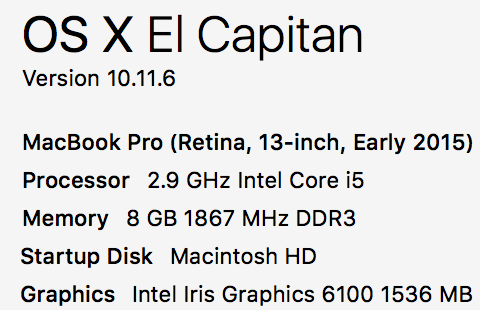 2014 MU69 in lorri-3-kem1
Review Process
Compare difference from V1.0 sets with tools:
FileMerge 2.9.3
Beyond Compare 4.3.3
Read all .fit and label files (all can be read correctly).
Check the headers and labels
Compare catalog files in all datasets, and analyze the difference
Check all catalog files
Read documents in document/directory
Collect aspect data from all image headers, check consistency between levels
Catalog/Document/Index
Double checked a few items from last review of v2.0 data: (All GOOD)

No issues found
DATA
All .fit files can be read by readfits.pro and  readpds
Images can be read and shown correctly
Also readable with DS9 and Astropy
lor_0408626333_0x636_sci.fit
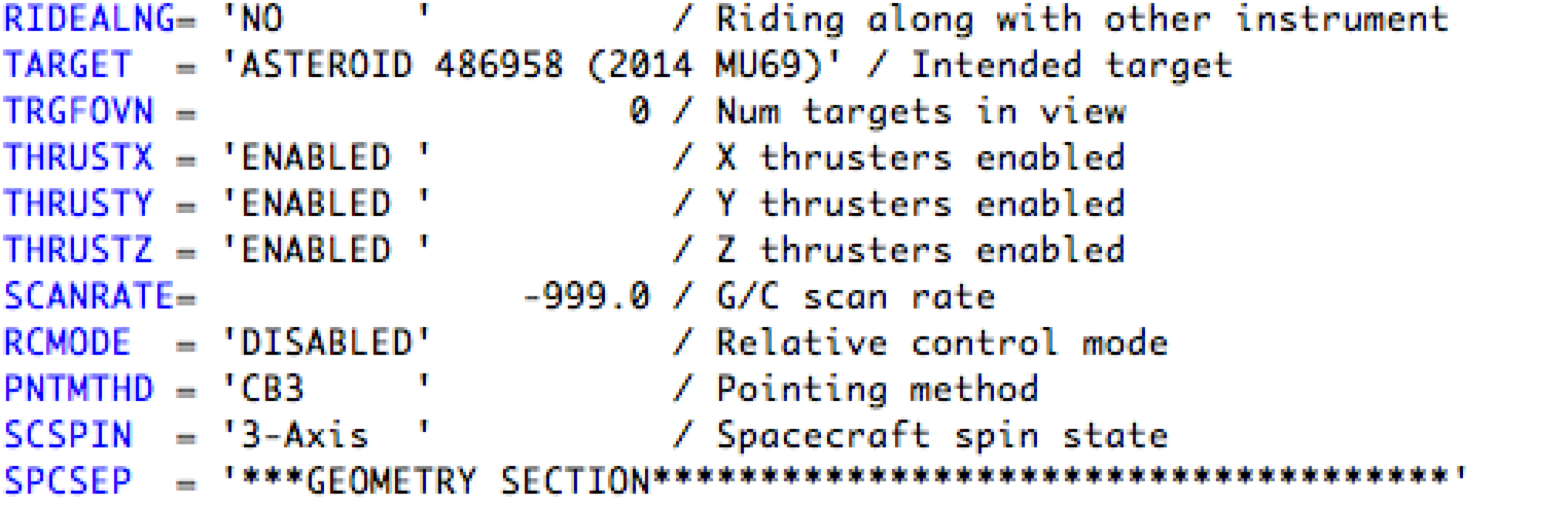 ?
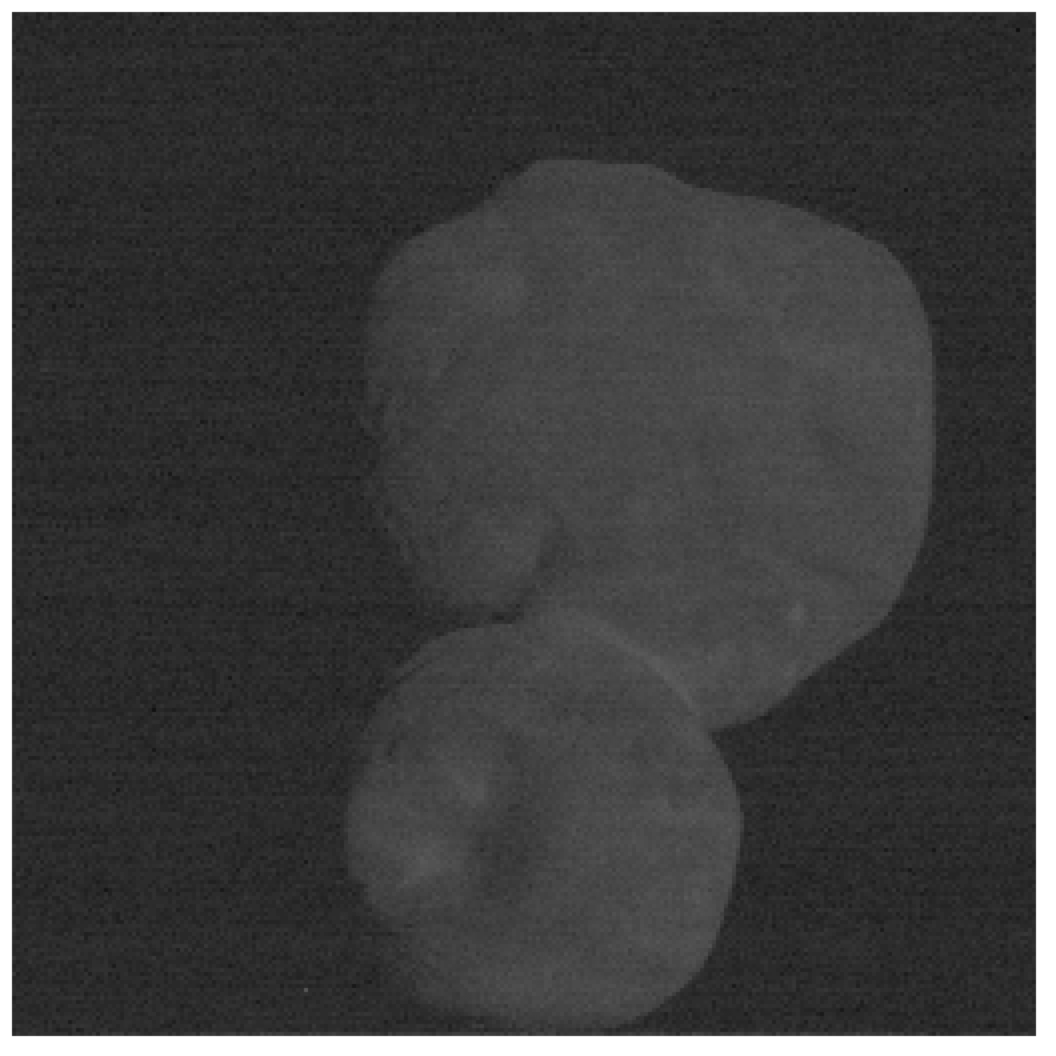 ?
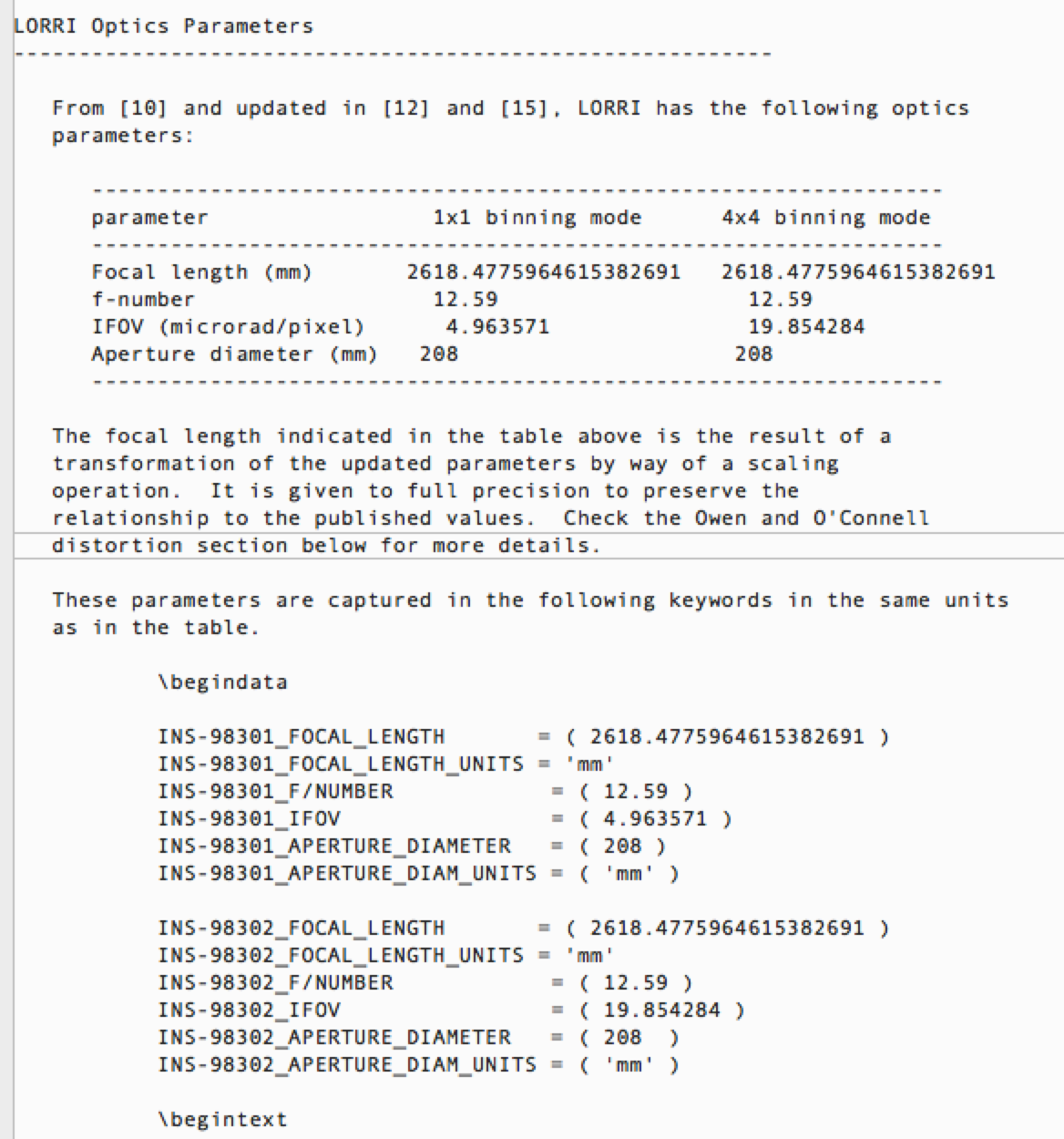 In document/nh_lorri_v201_ti.txt I found pixel scale:

I find it hard to dig out this info, is it possible to add this in data header?
Geometry check
Testing with SPICE data, fail to get the right frame… (not complete)




Using a non-official shape 
model (from Git-Hub), combined 
with info from the header, 
image could be show:
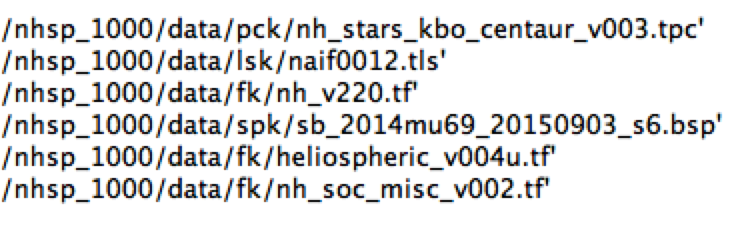 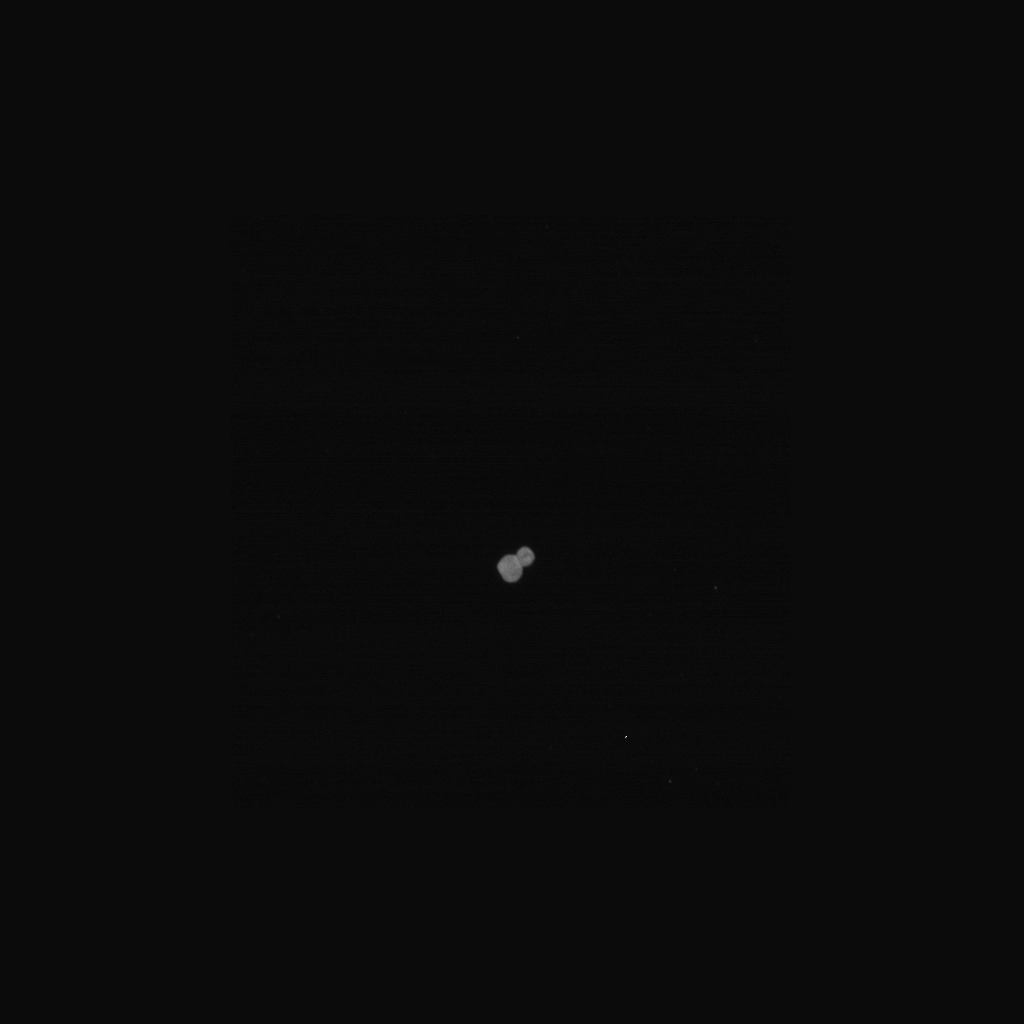 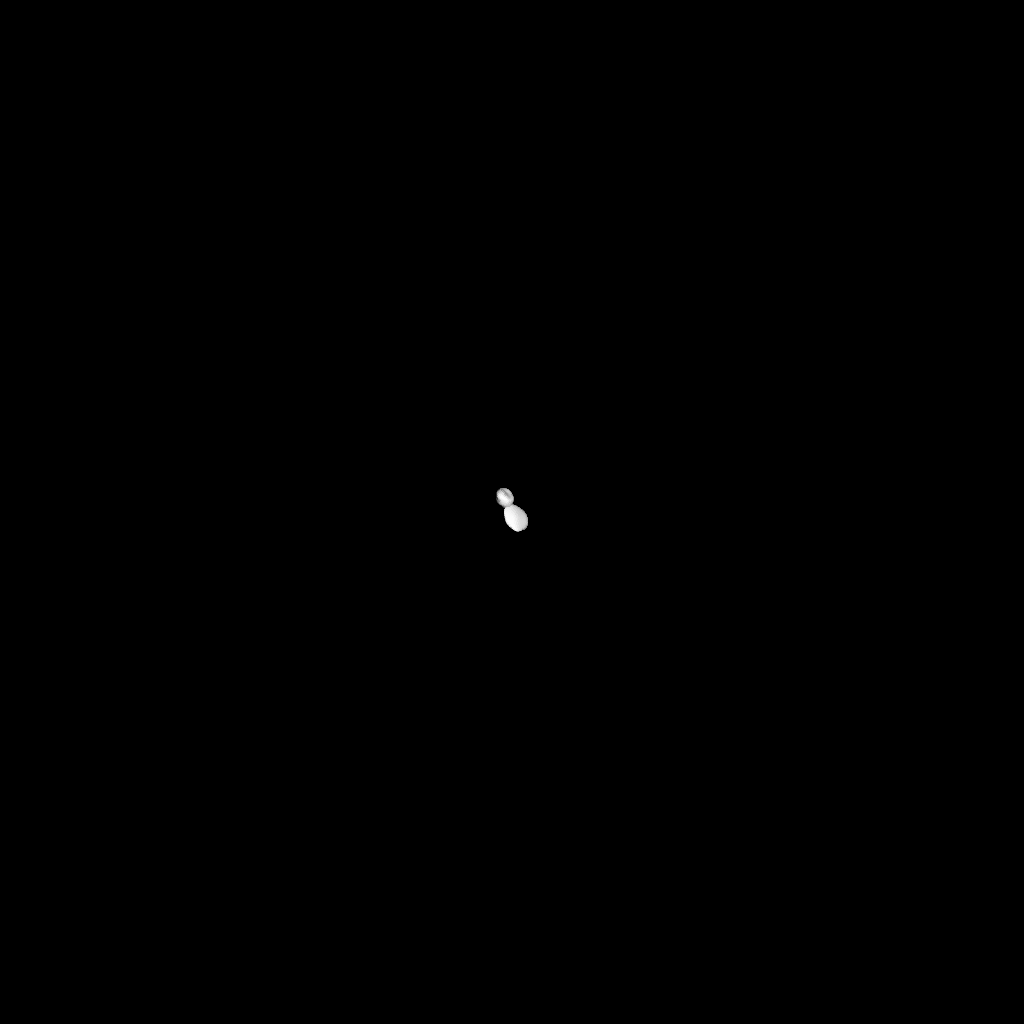 Simulation
Image
lor_0408616661_0x630_sci.fit
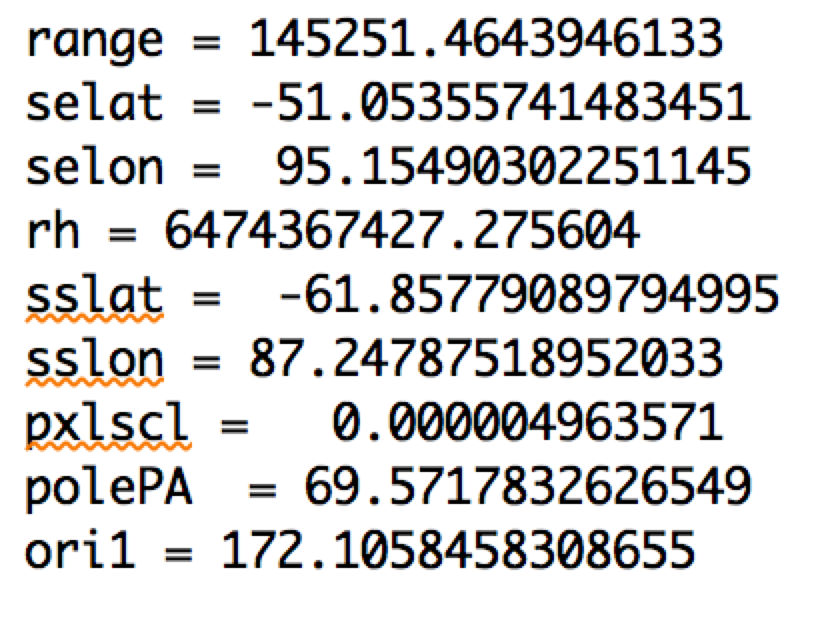 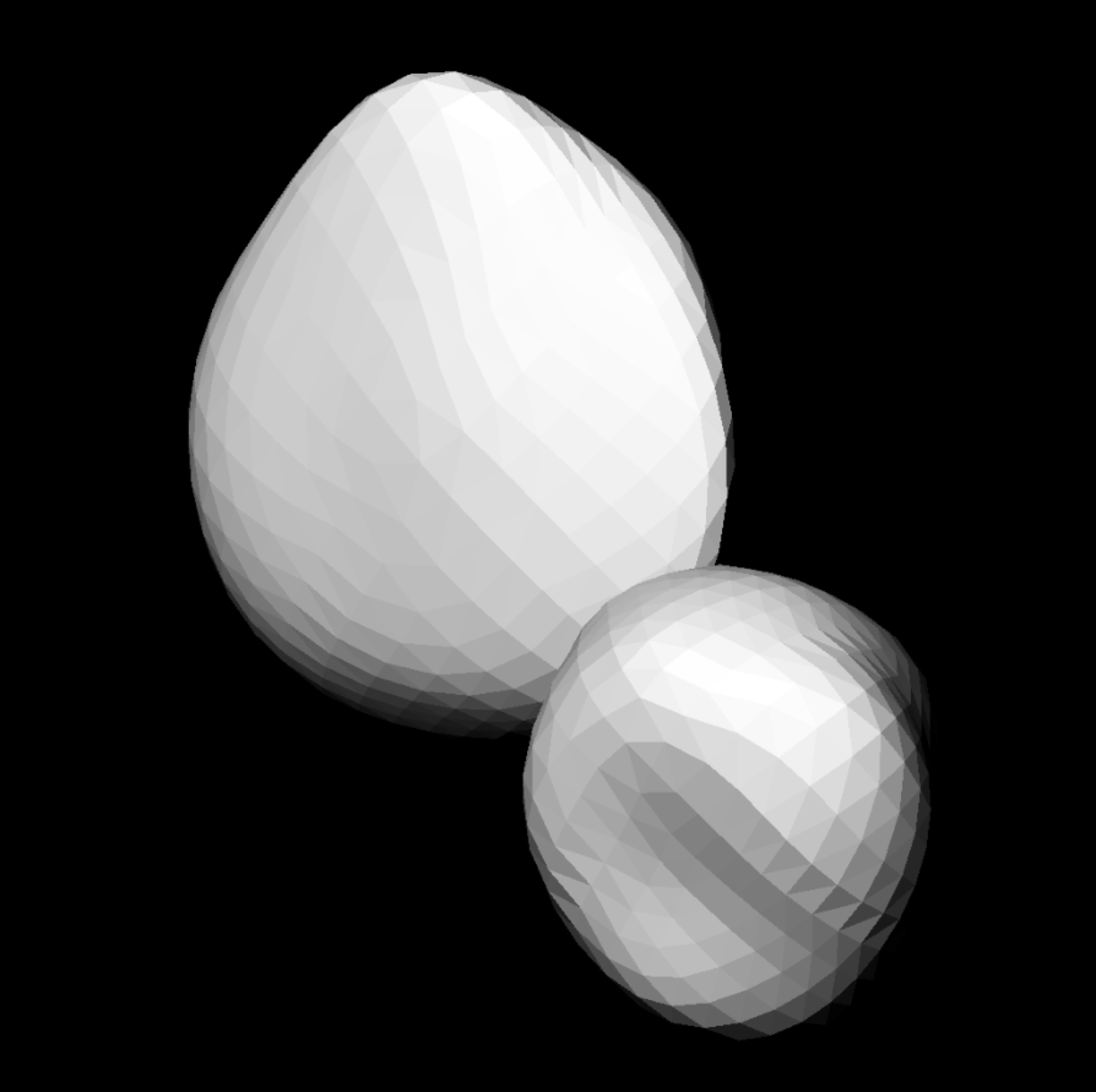 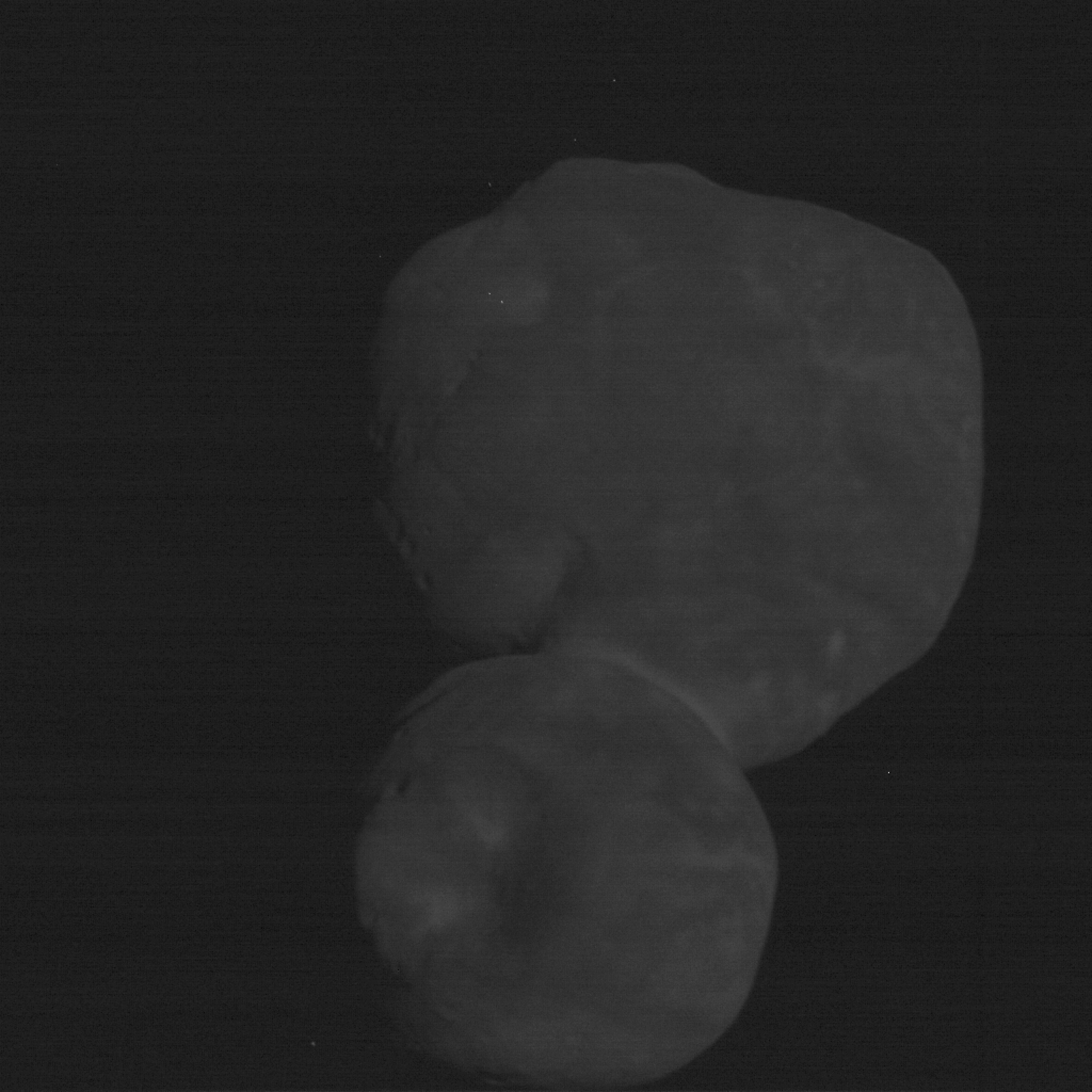 Simulation
mc2_0408621624_0x536_sci.fit
Image
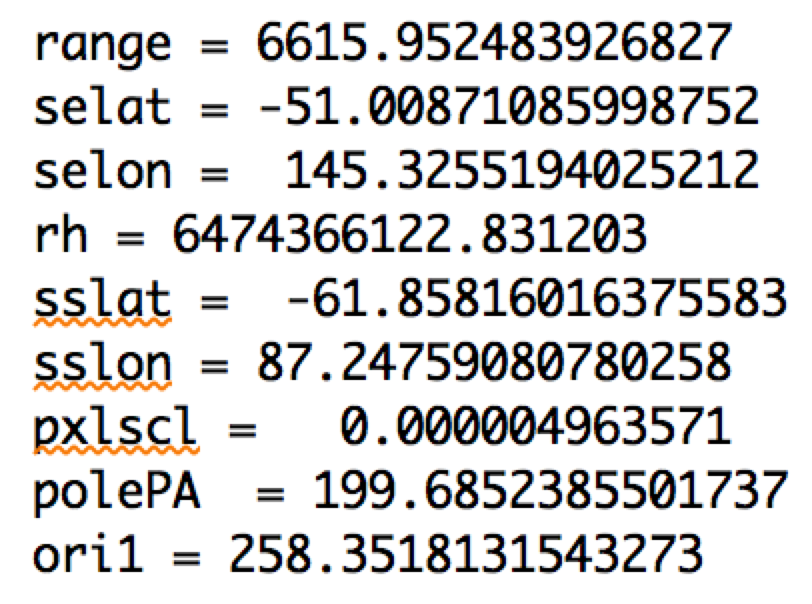 Generally, the results looks reasonable.
Since the shape model is suspicious,
there is no evaluation of the accuracy
of the spice info provided in header.